НАТАЛИЈИНА  РАМОНДА
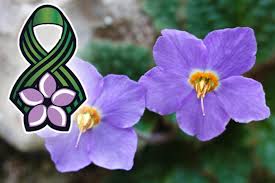 Н
Наталијина Рамонда је амблем и симбол примирја у Првом светском рату.
У Србији се   11. новембра  обележава Дан примирја и требало би симбол цвета рамонде носити на реверу
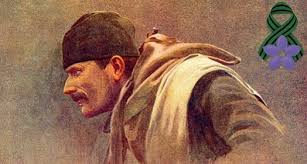 Наталијина рамонда је угрожена врста која расте на истоку Србије, у Јелашничкој и Сићевачкој клисури, надомак Ниша.
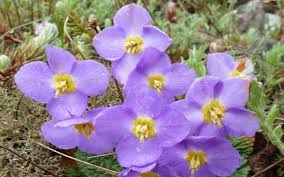 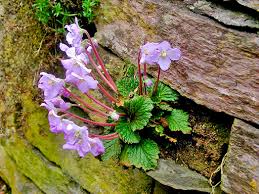 На том месту,пронашао ју је давне 1882. године ,наш познати лекар и ботаничар др. Сава Петровић, лекар на двору краља Милана Обреновића
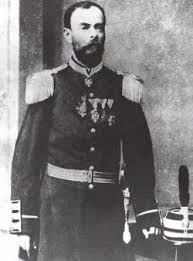 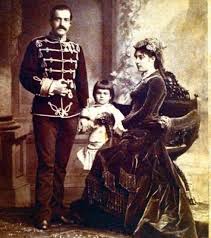 Он је желео да цвет назове по мест где га је пронашао “  Нишка рамонда”,али ипак је одлучио да је назове “Наталијина рамонда”,
Због изузетне лепоте краљице Наталије Обреновић
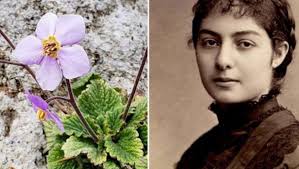 Наталијину рамонду називају још и “ цвет – феникс”, јер се током сушног периода притаји и осуши, а са првом кишом озелени, другим речима цвет који се “диже из мртвих”.
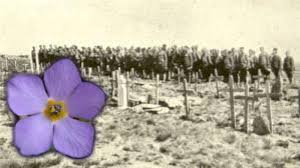 У Србији је овај цвет заштићен законом, као јако “ретка и угрожена врста”, и строго је забрањено њено сакупљање и унуштавање станишта.
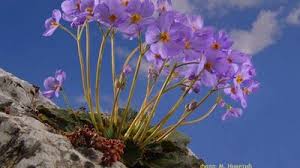 Хвала на пажњи!





Наставник биологије
Марија Станковић